4th review of the Directive on Automated Decision-MakingQuatrième examen de la Directive sur la prise de décisions automatisée
Overview and proposed modifications
Aperçu et modifications proposées
Fall 2024
Automne 2024
1
Purpose
Provide an overview of the 4th review of the Directive on Automated Decision-Making
Seek feedback on policy recommendations and proposed modifications
Discuss proposed updates
Object
Fournir un aperçu du quatrième examen de la directive sur la prise de décisions automatisée.
Demander une rétroaction sur les recommandations et les modifications proposées.
Discuter des mises à jour proposées.
2
Background
Providing better programs and services for Canadians sometimes involves the use of artificial intelligence (AI) to support sound decision making
The Government of Canada (GC) is committed to ensuring that the government's use of AI is governed with clear values, ethics and laws, and in accordance with human rights
Treasury Board of Canada Secretariat (TBS) is responsible for providing government-wide direction on information and data governance, information technology, security, privacy and access to information.
The Directive on Automated Decision-Making (directive) sets rules for how federal departments can use automated systems (including AI) to make or support decisions that impact the legal rights, privileges or interests of clients. For example: 
determining eligibility for permits and benefits
assessing eligibility for entry to Canada
deciding to hire an individual to work in the public service
granting market authorization for a pharmaceutical product
launching an investigation into an individual’s conduct
3
Directive sur la prise de décisions automatisée
La directive vise à garantir la transparence, la responsabilité et l’équité procédurale dans l’utilisation des systèmes décisionnels automatisés au sein du gouvernement fédéral.
Elle exige des ministères qu’ils :
évaluent les incidences des systèmes décisionnels automatisés;
fassent preuve de transparence;
assurent la qualité;
assurent un recours contre les décisions;
rendent compte publiquement de l’efficacité et de l’efficience du système.

La directive est entrée en vigueur en avril 2019 et s’applique aux systèmes développés ou acquis après avril 2020.
4
Overview of the Directive on Automated Decision-Making
Directive on Automated Decision-Making Requirements
Algorithmic Impact Assessment
Transparency
Quality assurance
Recourse
Prevent
Correct
Understand
Communicate
Testing and monitoring of outcomes
Data quality
Data governance
Peer review
GBA Plus
Employee training
Continuity management
Security
Consultation with legal services
Human intervention
Notice before decisions
Explanation after decisions
Access to components
Release of source code
Documentation of decisions
Publication of results in meeting program objectives
Recourse options to challenge decisions
AIA before production
AIA when scope or functionality changes
Publication of AIA results
Évaluation de l’incidence algorithmique (EIA)
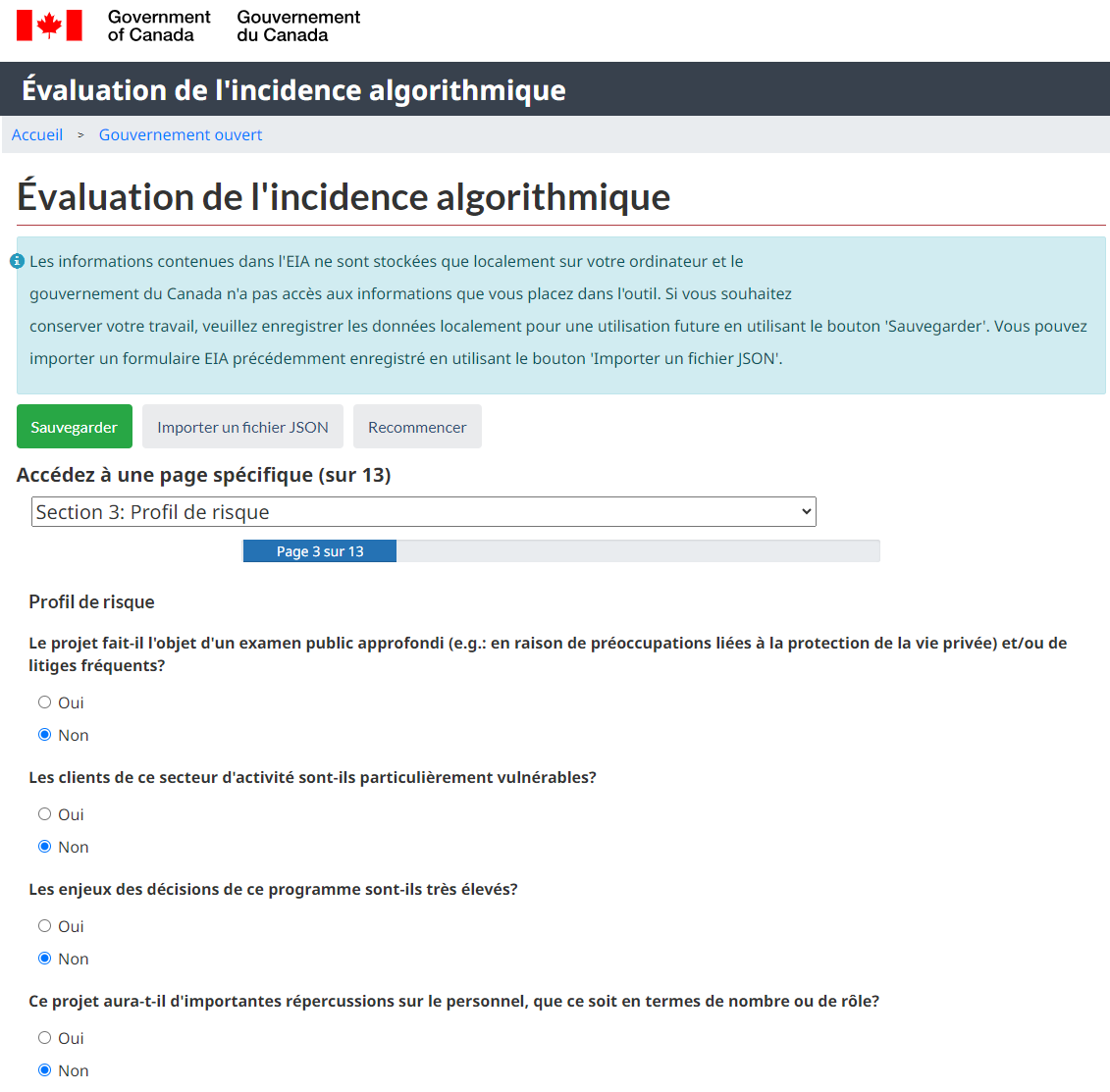 outil d'évaluation des risques obligatoire 
questionnaire déterminant le niveau des incidences d'un système décisionnel automatisé
composé de 51 questions sur les risques et de 34 questions sur l'atténuation des risques
les cotes d'évaluation sont basées sur de nombreux facteurs, notamment la conception des systèmes, l'algorithme, le type de décision, les incidences et les données
développé sur la base des meilleures pratiques en consultation avec les parties prenantes internes et externes
développé de manière ouverte et mis à la disposition du public pour le partage et la réutilisation sous une licence ouverte.
https://www.canada.ca/fr/gouvernement/systeme/gouvernement-numerique/innovations-gouvernementales-numeriques/utilisation-responsable-ai/evaluation-incidence-algorithmique.html
6
Reviewing the Directive
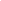 The directive must be reviewed every 2 years to keep the instrument relevant and reflect the evolving technology and regulatory landscape.
1st review (2020-21)
2nd review (2021-22)
3rd review (2022-23)
4th review (2024-25)
Author guidelines supporting interpretation of requirements
Expand scope
Strengthen transparency and quality assurance
Enable inclusive approaches
Improve coherence with other policies
Assess reasons for automation
Assess impacts on persons with disabilities
Clarify requirements
Underway summer 2024 to 2025


Support effective implementation
Strengthen client protections
Enhance assessment of impacts
Strengthen transparency and quality assurance
Update references to policy instruments
Clarify requirements
7
Résultats escomptés du quatrième examen
La mise en œuvre des mises à jour proposées peut avoir pour effet ce qui suit :
Renforcer la protection des clients et des institutions fédérales;
Renforcer la conformité des ministères avec la directive;
Renforcer les engagements en matière de transparence et de responsabilité;
Clarifier et améliorer la compréhension des exigences et des questions relatives à l’EIA afin de s’aligner sur l’intention et l’interprétation dans la pratique;
Réduire les redondances et le désalignement dans l’ensemble des politiques du SCT.
8
Overview of key themes and issues
Three themes with 7 topics have been identified to address in the 4th review. Each theme has a goal and recommendations to achieve it.
In addition to the changes across 3 themes, additional changes are proposed to improve clarity, reduce redundancies and align with other policy instruments. All proposed changes to the Directive and AIA are available on our GCwiki page
9
Soutenir une mise en œuvre efficace
10
Strengthen client protections
11
6. Examples of unacceptable AI uses
12
Améliorer l’évaluation des incidences
Toutes les modifications proposées sont disponibles ici
13
Tell us what you think
We are seeking your input on the recommendations and directive edits as part of the 4th review of the directive. 

Please respond to the survey where you will be asked to:
confirm if the recommendations help to achieve the topic goals 
share specific edits to the updated text of the directive and AIA
identify any concerns or gaps
provide input on the approach to the "bans" topic

We recommend that you refer to the following documents as you complete the survey:
Overview of the 4th review of the Directive on Automated Decision-Making
Text changes to the Directive
Text changes to the AIA tool

The survey will be open from November 19, 2024 to January 8, 2025
14
Prochaines étapes
Consulter les documents du 4ème examen et répondre au sondage d’ici au 8 janvier
Calendrier
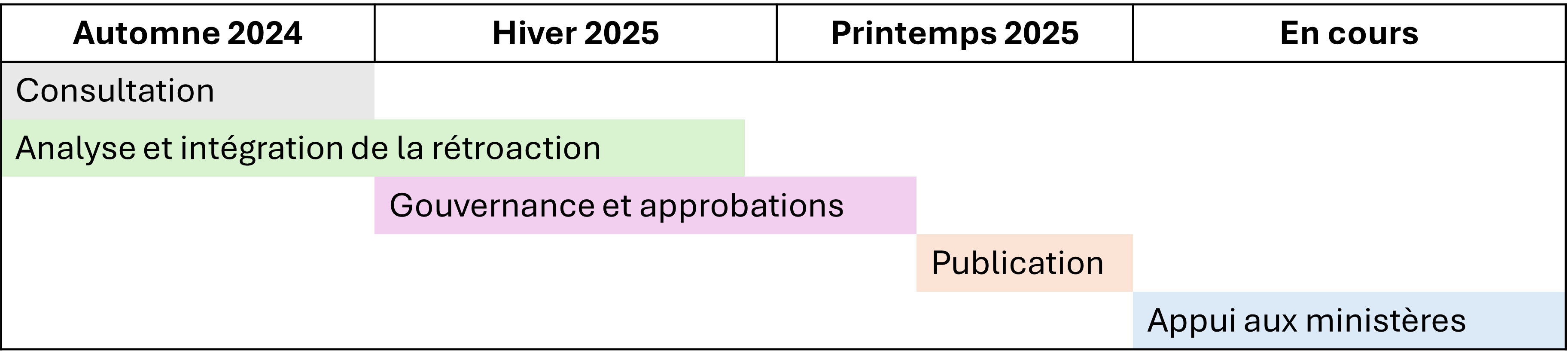 15
Questions for discussion
Do the proposed updates appropriately address the goals for the 7 identified topics? Why or why not?
Are there any proposed changes to the Directive or AIA that are concerning? 
Is there a theme or topic that is missing?
Questions à débattre
Est-ce que les mises à jour proposées répondent de manière appropriée aux buts fixés pour les sept sujets identifiés? Pourquoi ou pourquoi pas?
Y a-t-il des modifications proposées pour la Directive ou l’EIA qui sont préoccupantes? 
Y a-t-il un thème ou un sujet qui manque?
16
Questions?Please reach out to the TBS Responsible Data and AI teamVeuillez communiquer avec l’équipe du SCT chargée des données et de l’IA responsables (ai-ia@tbs-sct.gc.ca)
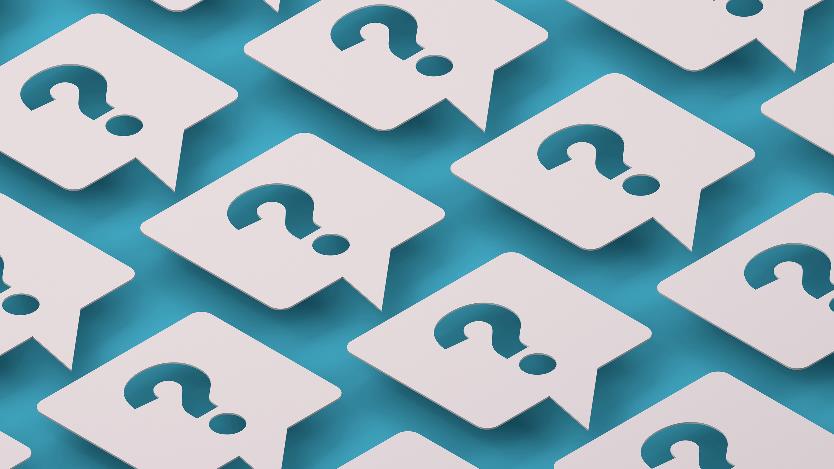 17